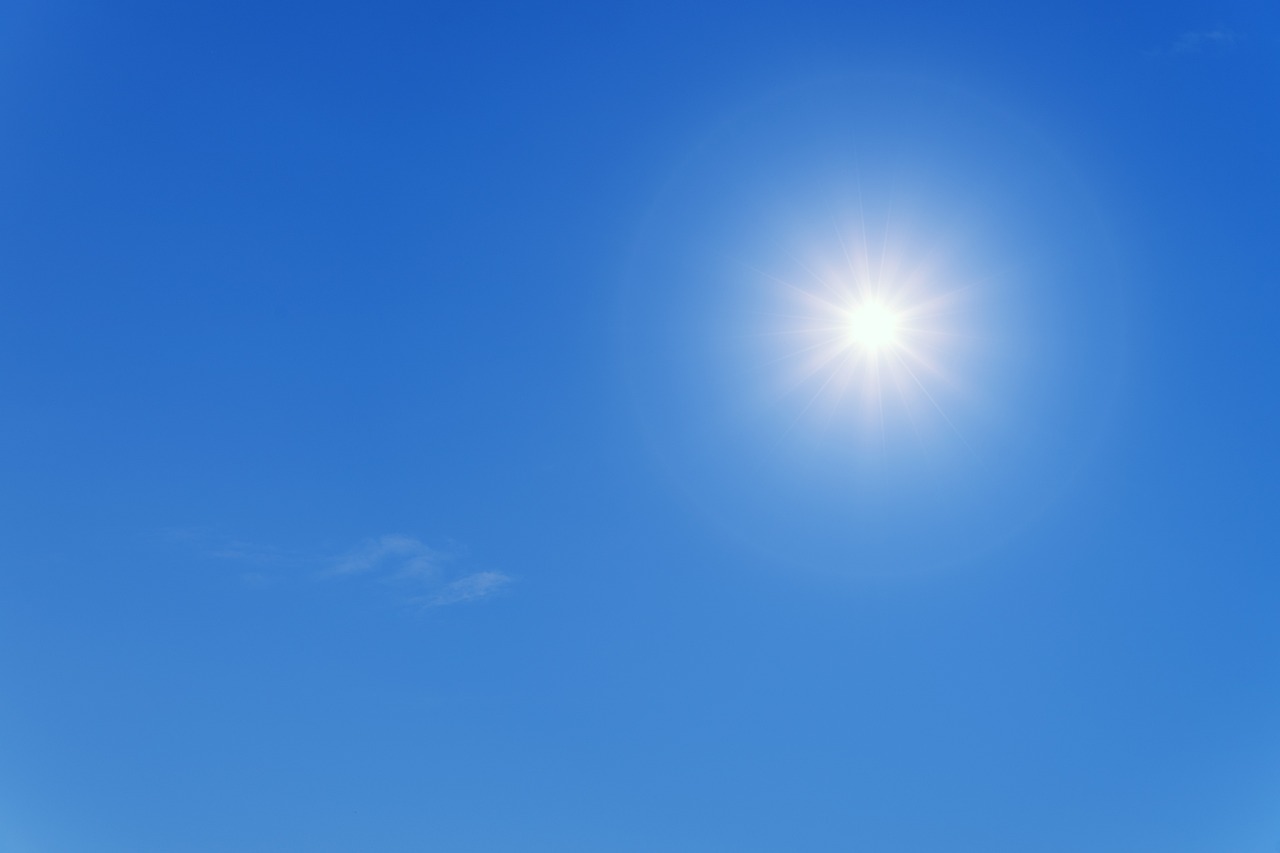 Hva kan stoppe UV-stråling?
Effekter av UV-stråling
Når huden blir utsatt for UV-stråling, får den nok energi til å omdanne 7-dehydrokolesterol, som forekommer naturlig i huden, til D-vitaminer. D-vitaminer er viktige for muskulaturen og for skjelettet.
Det finnes også effekter av UV-stråling som ikke er så bra, for eksempel skade på hud og i øyne. Som dere nå har undersøkt, finnes det måter å unngå dette på.
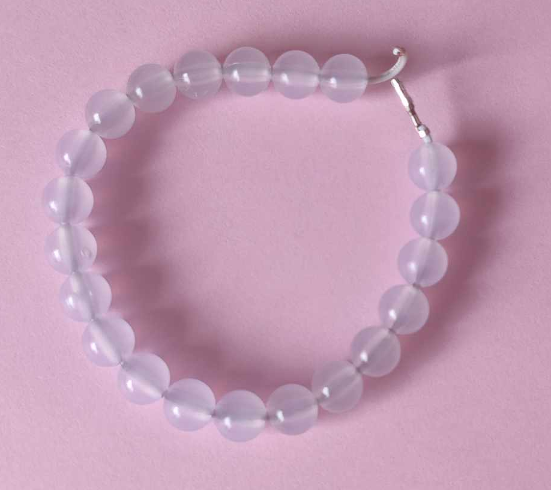 Hvorfor skifter perlene farge?
Energien fra UV-strålene er så høy at de forandrer strukturen på molekylene i perlene slik at de får «nye» egenskaper.
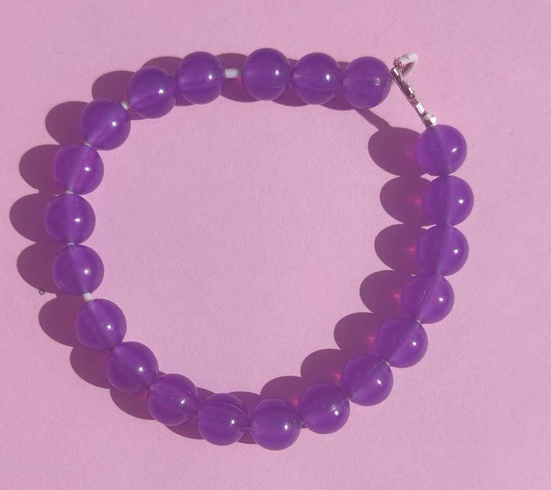 Hvorfor skifter perlene farge? (2)
Den nye strukturen gjør at perlene absorberer noen av energiene av det synlige lyset, mens resten blir reflektert. De energiene av det synlige lyset som blir reflektert, kan vi se som ulike farger.
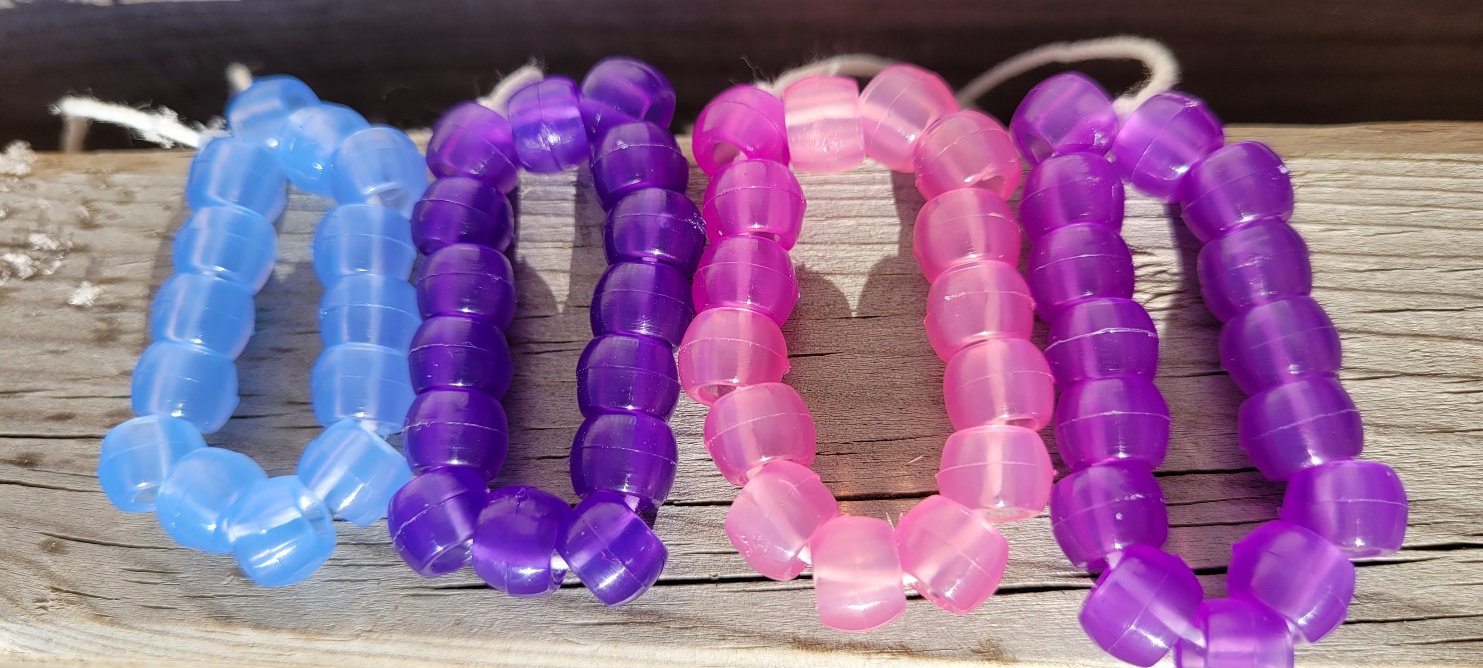 Hvorfor skifter perlene farge? (3)
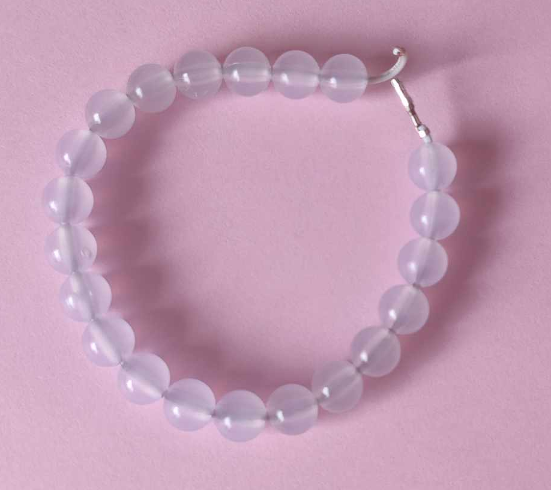 Når perlene ikke blir utsatt for UV-stråling, går molekylene tilbake til den opprinnelige strukturen, som ikke absorberer synlig lys. Da ser perlene hvite ut igjen.
Oppgave 1 (10 min)
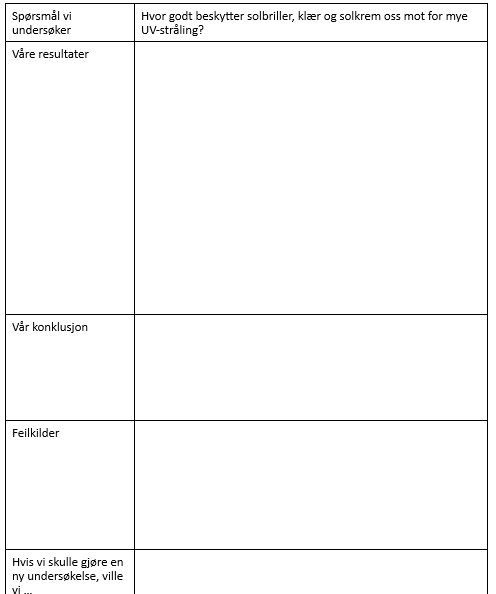 Jobb i gruppene.
Fyll inn radene «Vår konklusjon» og «Feilkilder» i tabellen.
Oppgave 2 (10 min)
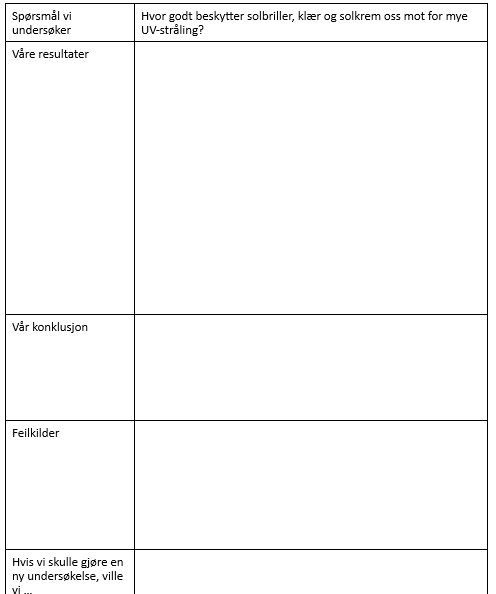 Gå sammen to og to grupper.
Del resultat, konklusjon og feilkilder for hverandre.
Blir dere enige om en felles konklusjon?
Fyll inn siste rad i tabellen.